2024 год - Год Семьи
Викторина для любознательных!
Как называют дочь сестры или брата?
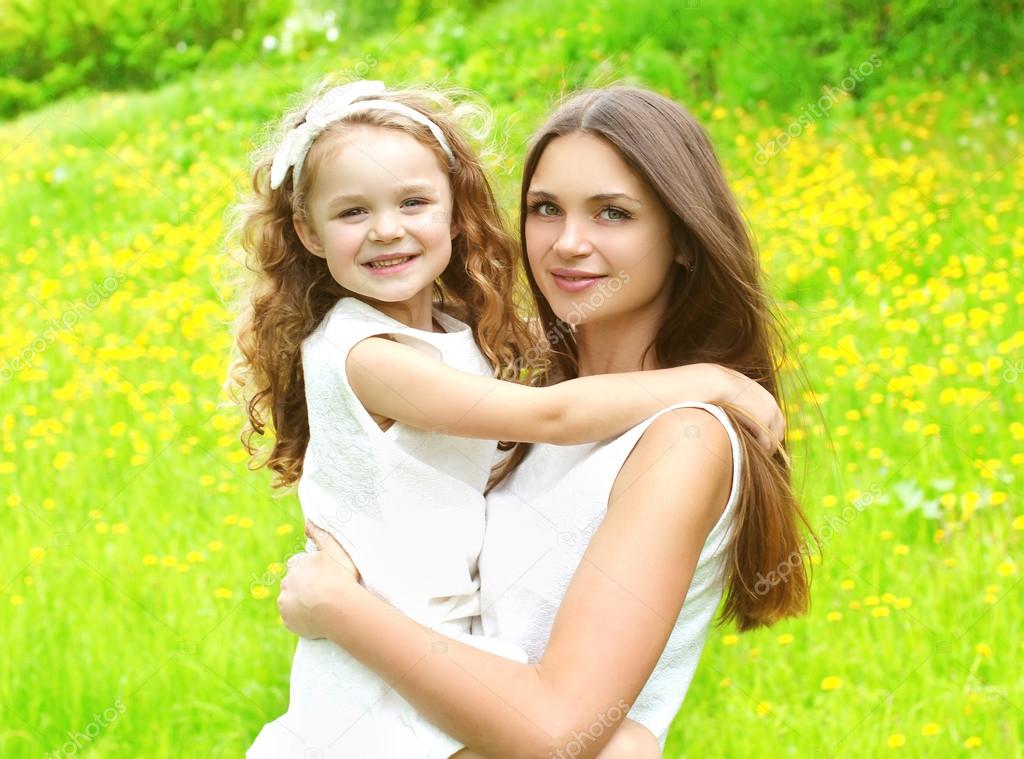 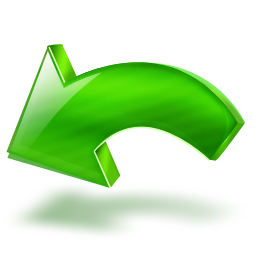 Как называют маму мужа?
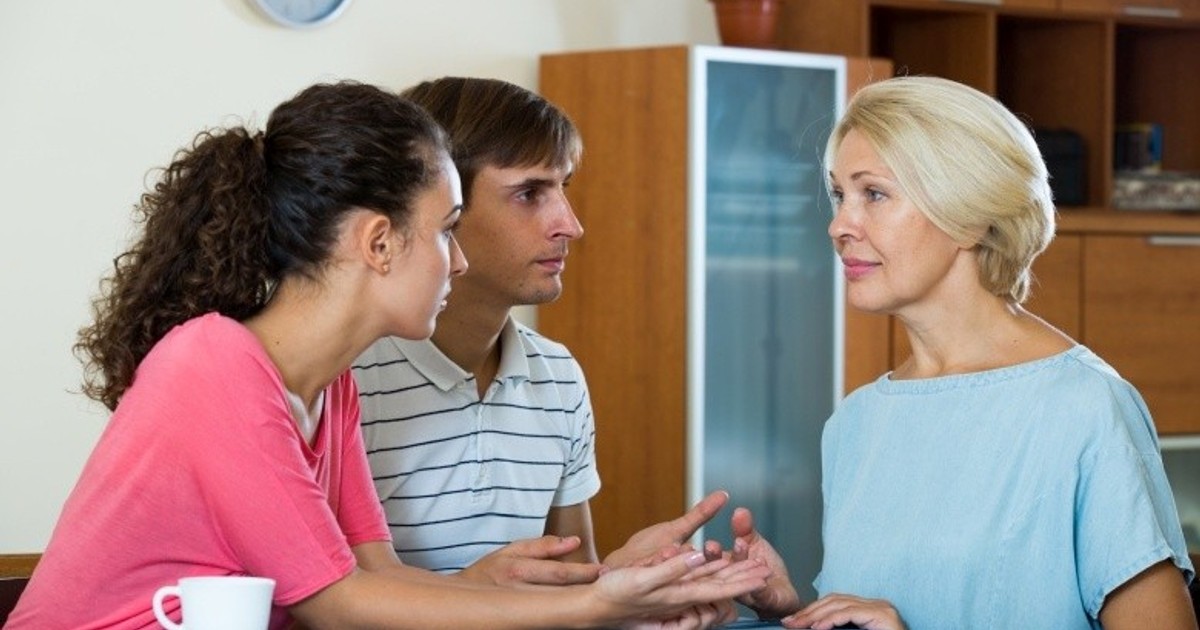 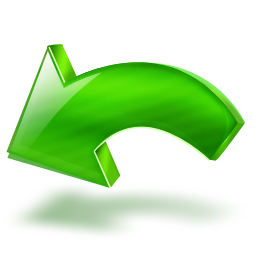 Как называют папу жены?
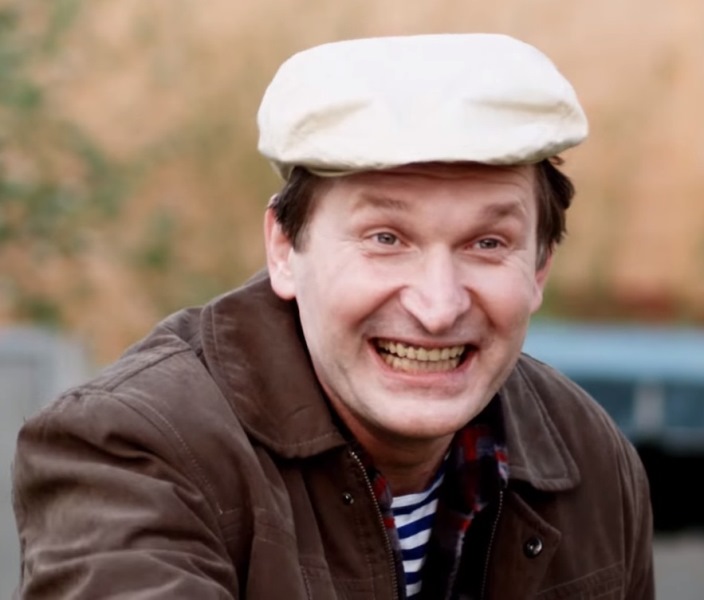 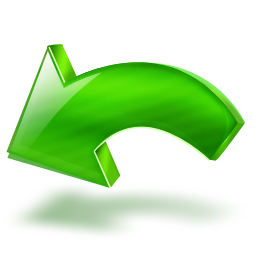 Как называют дочь маминой или папиной сестры или брата?
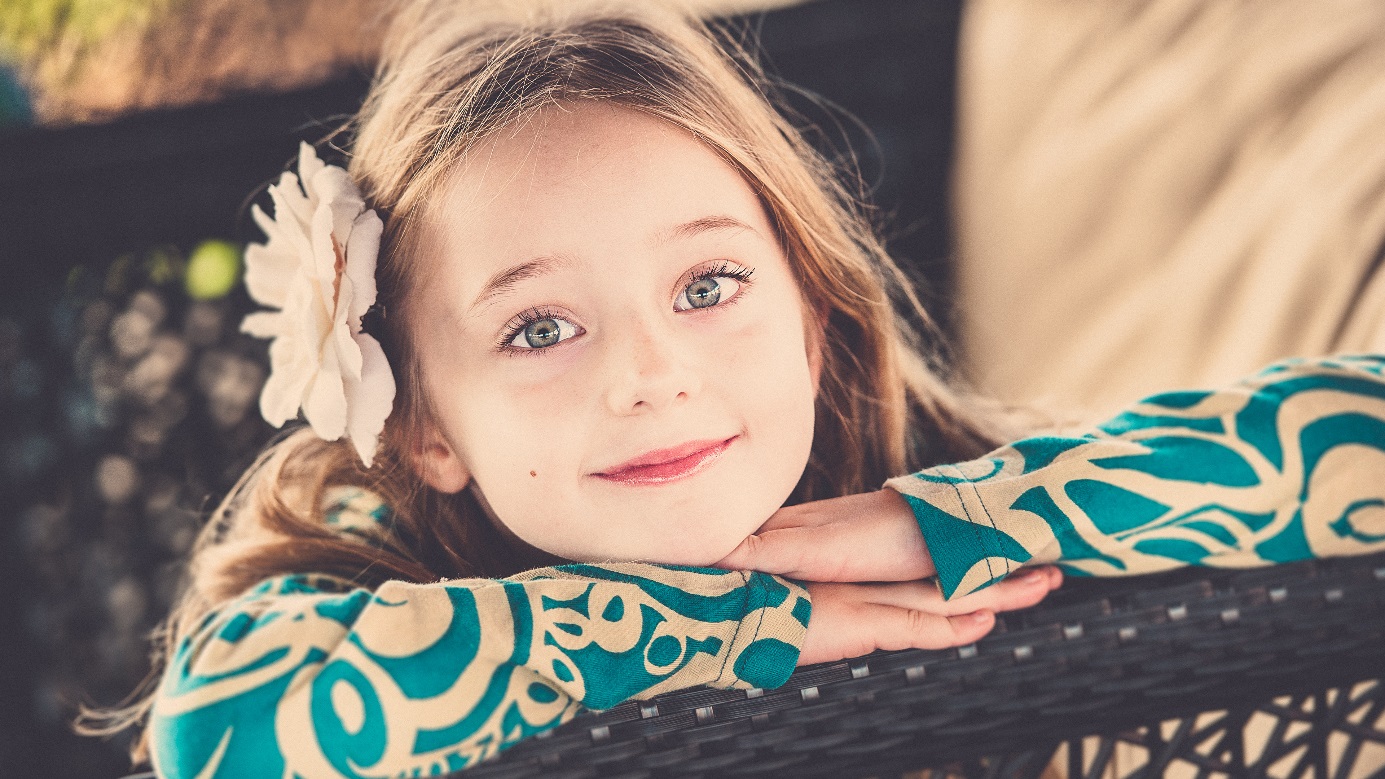 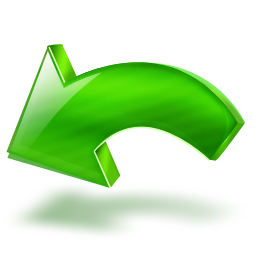 Этой сказочной девушке с семьей не повезло. Мачеха и сестры ее не любили, издевались и заставляли работать. По-доброму относилась к ней только ее любимая корова. Но она все же нашла свое счастье и вышла замуж.
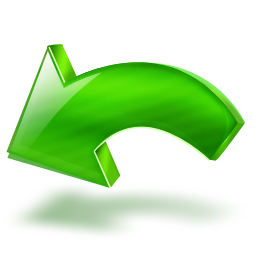 Герои этой сказки – настоящая семья, действуют слаженно, что позволяет добиваться высокой урожайности в огороде и вовремя убирать урожай.
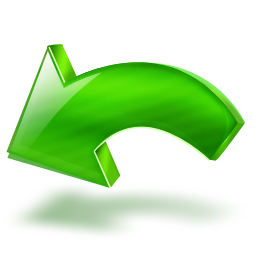 Младший из братьев этой сказочной семьи был необычайно ленив и удачлив. Все это ему помогло создать семью с царской дочкой.
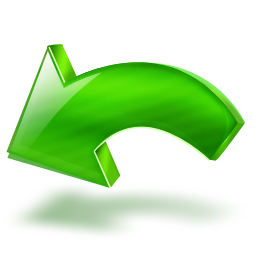 Продолжите пословицу:В дружной семье и в холод __________ .
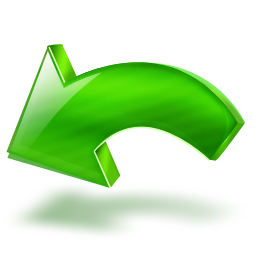 Продолжите пословицу:Вся семья вместе, так и душа __________ .
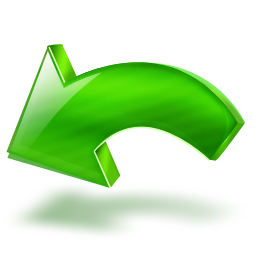 Продолжите пословицу:В большой семье клювом ____________ .
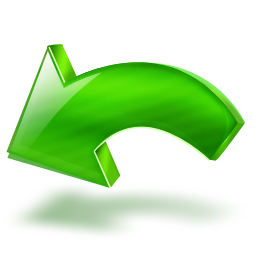 Узнайте известную семью:
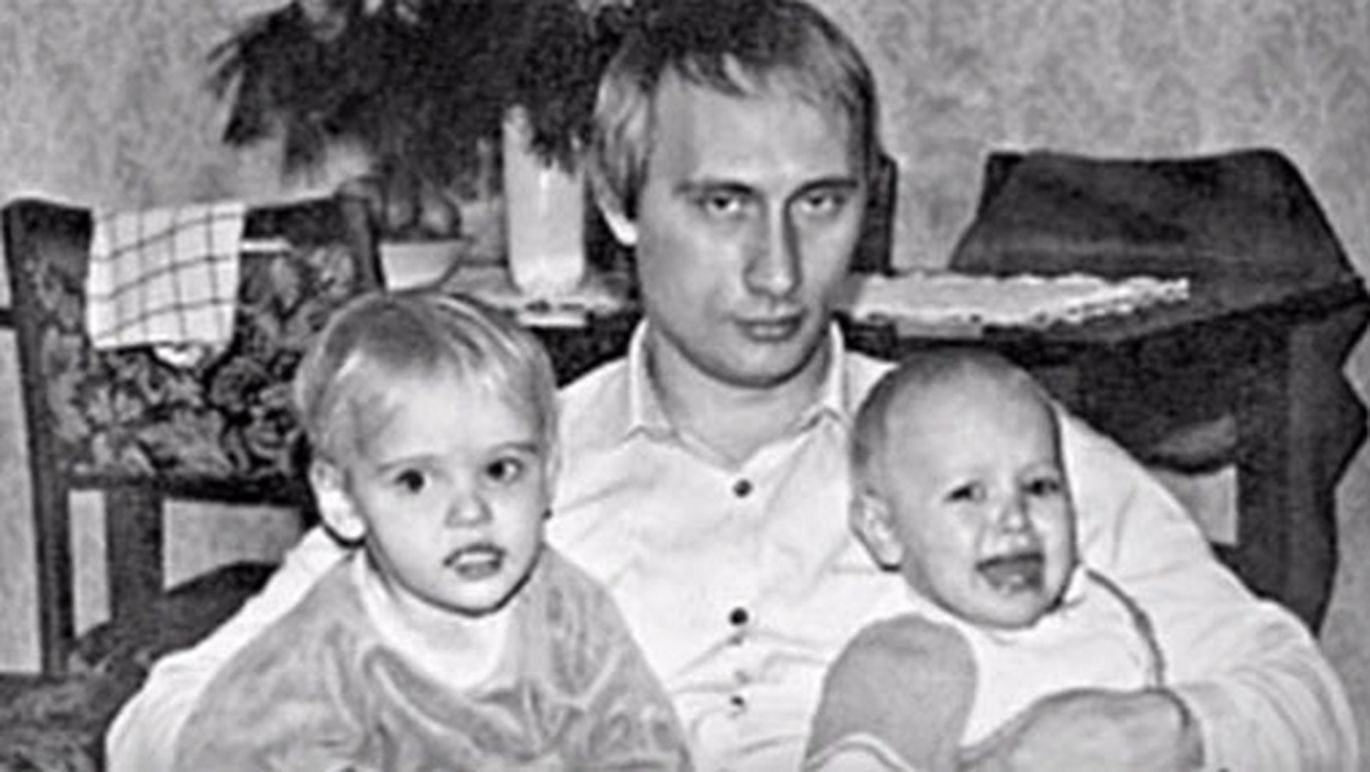 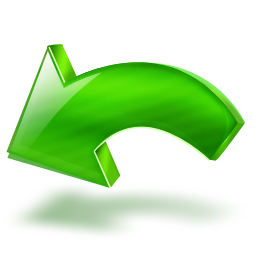 Узнайте известную семью:
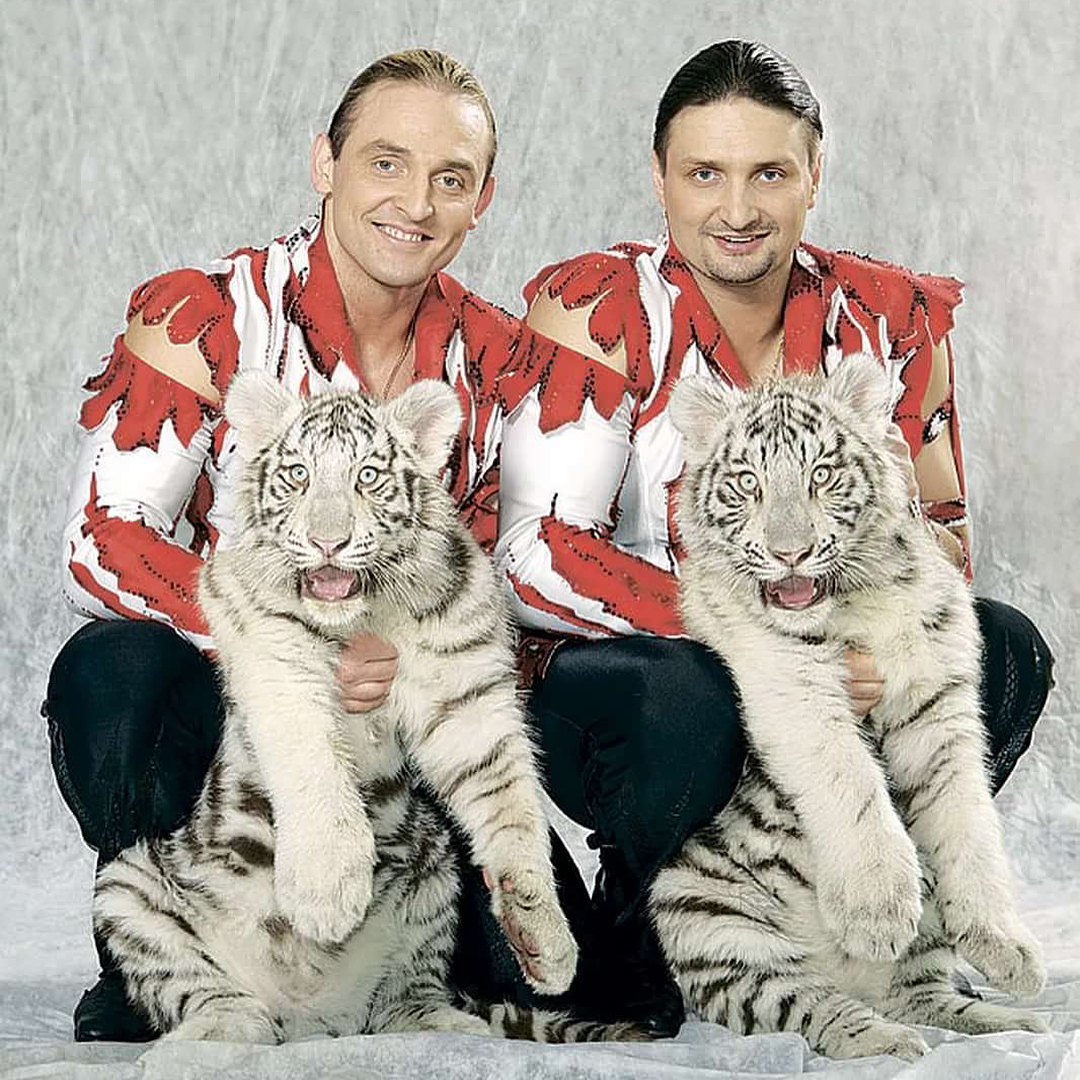 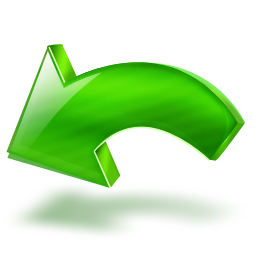 Узнайте известную семью:
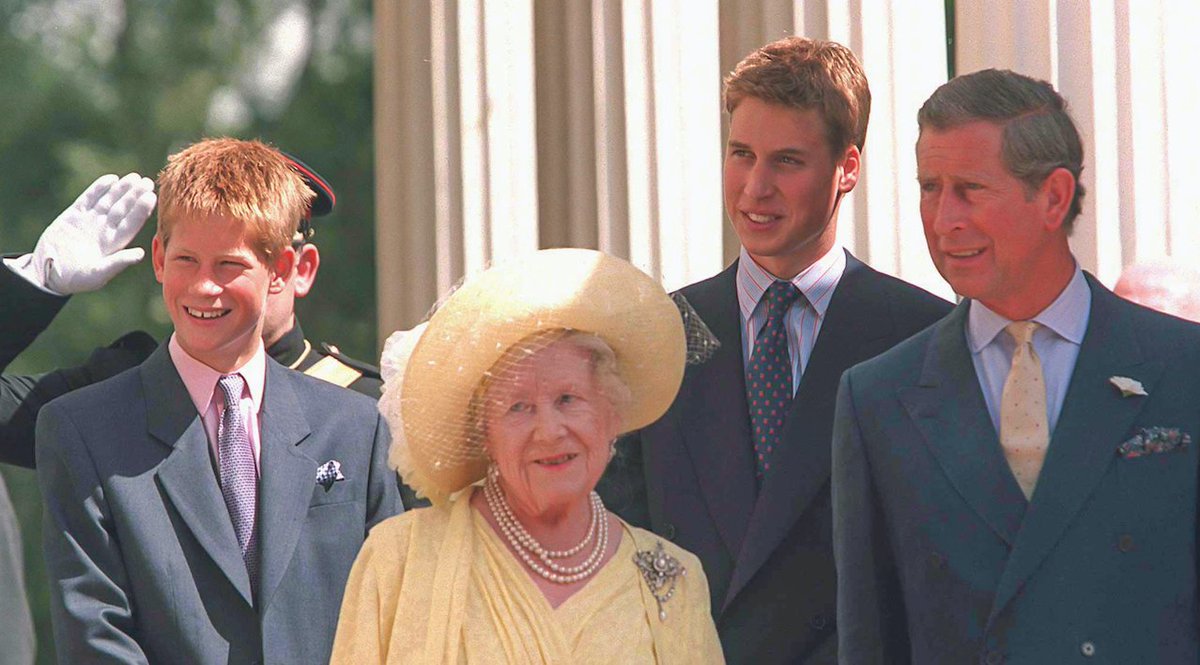 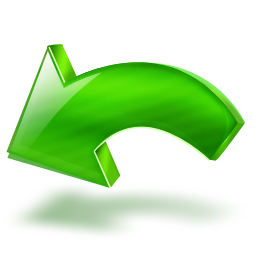 Решите задачу:
У бабушки два внука: Коля и маленький Олег. Бабушка купила им 16 конфет и сказала Коле, чтобы он дал Олегу на 2 конфеты больше, чем взял себе. Как Коля должен разделить конфеты?
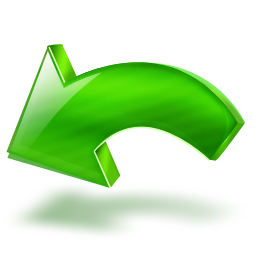 Решите задачу:
Отца одного гражданина зовут Николай Петрович, а сына – Алексей Владимирович. Как зовут гражданина?
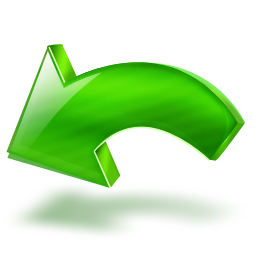 Решите задачу:
В семье несколько детей. Один ребенок говорит, что у него есть брат и сестра. Другой ребенок говорит, что у него нет сестры. Сколько в семье детей? Сколько мальчиков и сколько девочек?
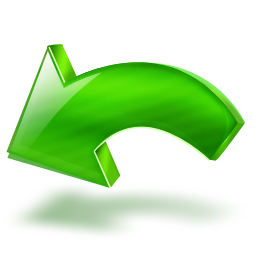 Решите задачу:
Иванова спросили, кто изображен на портрете в его комнате. Иванов ответил: «Отец изображенного на картине лица является единственным сыном того, кто это говорит». Чей это портрет?
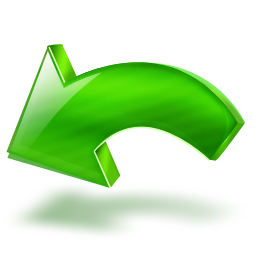 Назовите вид дохода:
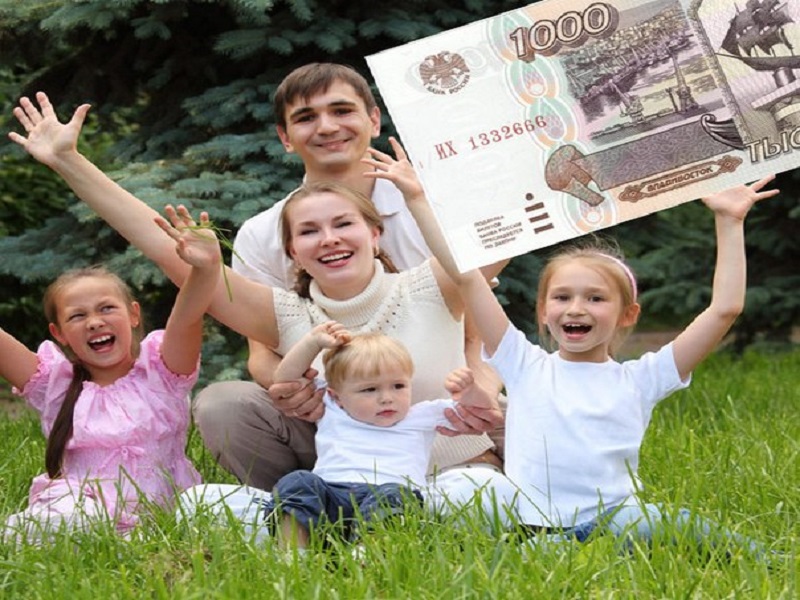 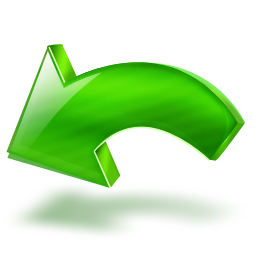 Назовите вид дохода:
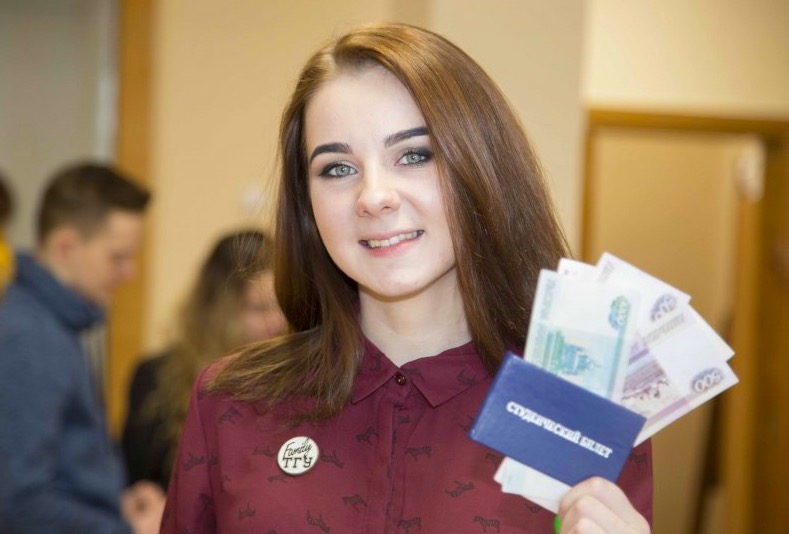 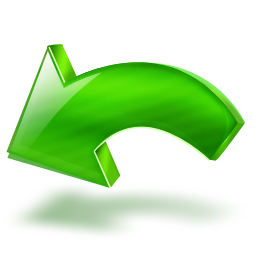 Назовите вид дохода:
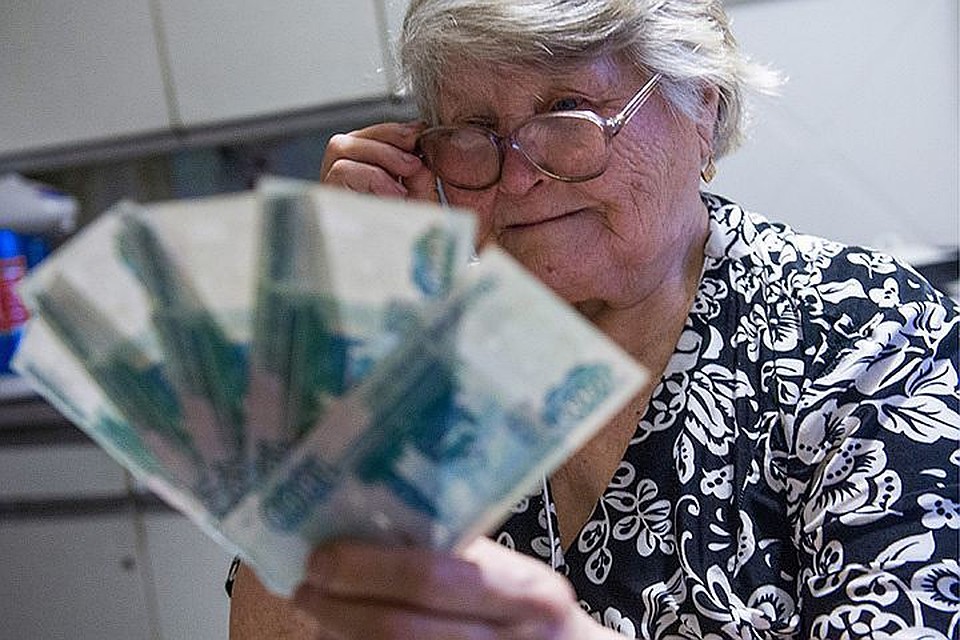 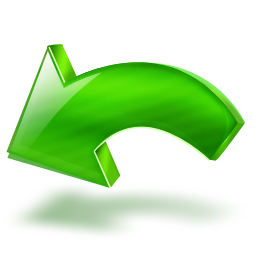 Назовите вид дохода:
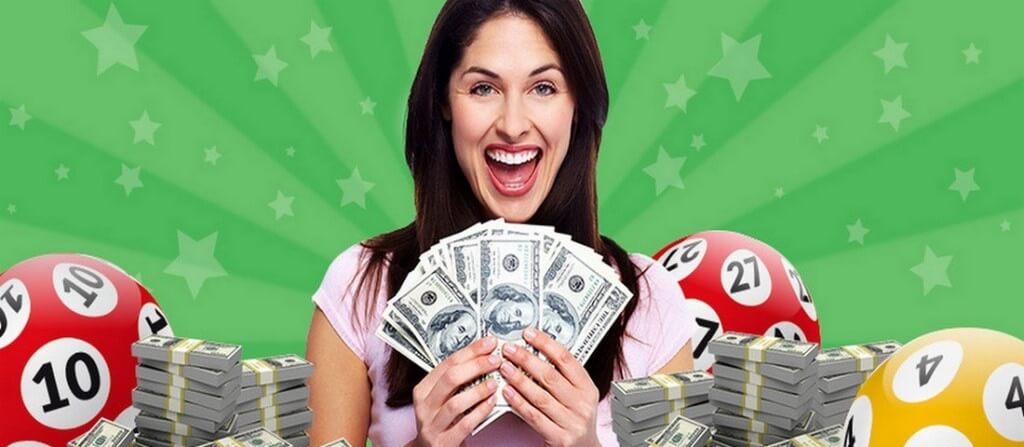 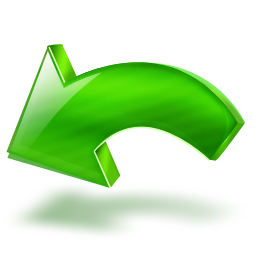